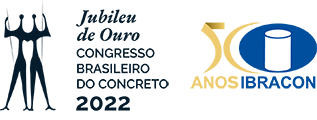 Logo
Equipe
(opcional)
17º CONCURSO
CONCREBOL
Logo
Instituição
Nome da 
Instituição
TRAÇO UNITÁRIO DO CONCRETO
INTEGRANTES DA EQUIPE
Descrever o traço UNITÁRIO do concreto, especificando o tipo de cimento, de agregado, pigmento, adições e aditivos.
Escrever o nome dos integrantes da equipe, orientadores e coorientadores.
Tabela 1 – Traço Unitário do Concreto
PROCESSO DE MISTURA
ESPECIFICAÇÃO DO AGREGADO
FORMA
Descrever e explicar qual a natureza e o processo pelo qual o agregado passou para ser incorporado à mistura.
Descrição da forma para 
   confecção da bola.
Inserir foto da forma
PROCESSO DE MISTURA
PROCESSO DE CONCRETAGEM
Descrição e fotos do processo de mistura.
PROCESSO DE CONCRETAGEM
Descrição e fotos do processo de concretagem.
PROCESSO DE CURA
Descrição e fotos do processo de cura.
DESAFIOS E LIÇÕES APRENDIDAS
PROCESSO DE MISTURA
FOTO DA EQUIPE
Descrever os desafios enfrentados e
 lições aprendidas pela equipe
Uma única foto da equipe 
com todos os integrantes.
Apoiadores e Patrocinadores (Opcional)
(Inserir símbolo dos apoiadores)
NOTA²: O tamanho dos espaços utilizados para as descrições acima podem ser ajustados de acordo com a necessidade.
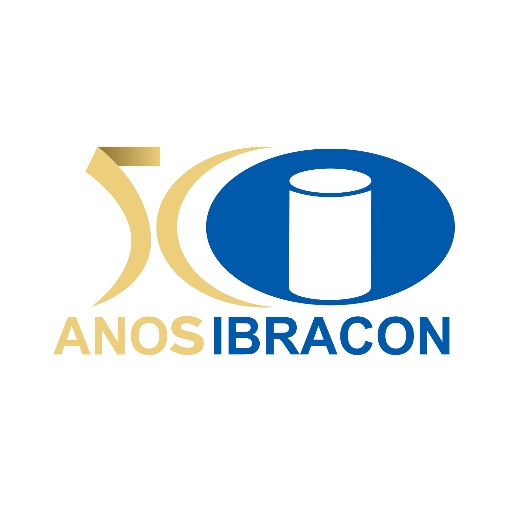 NOTA¹: O símbolo do IBRACON deve permanecer